SUNDAY AWESOME WAVE
Sun 16:00-17:30
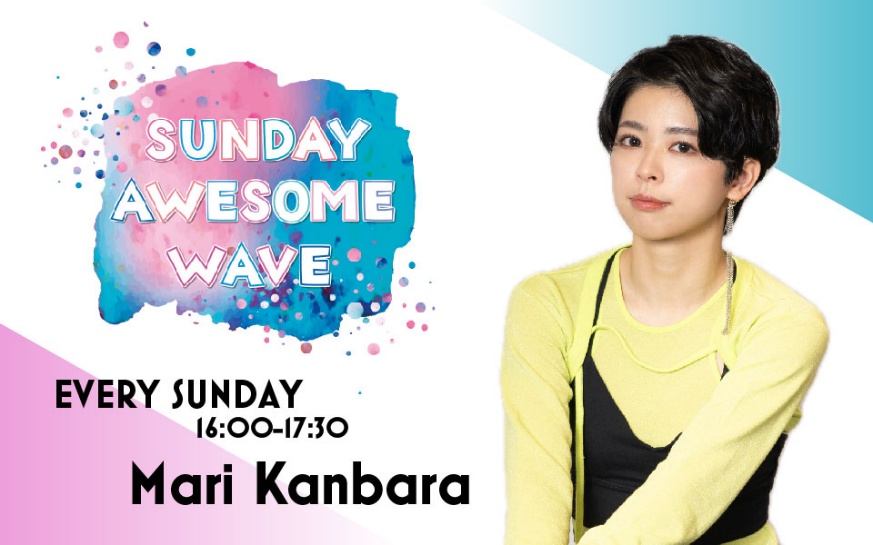